上学路上
犍为县新民镇中心小学   张玉军
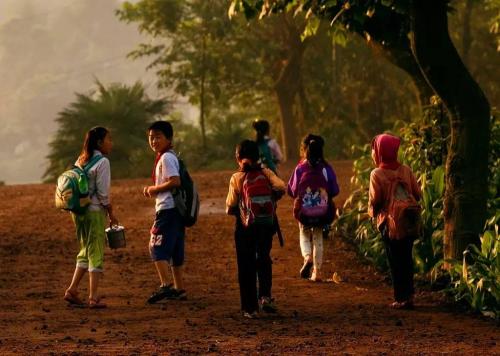 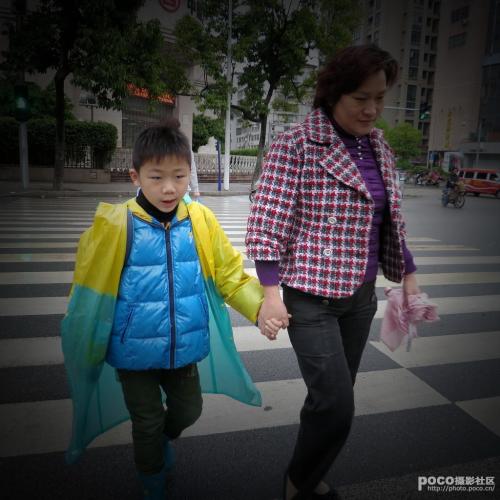 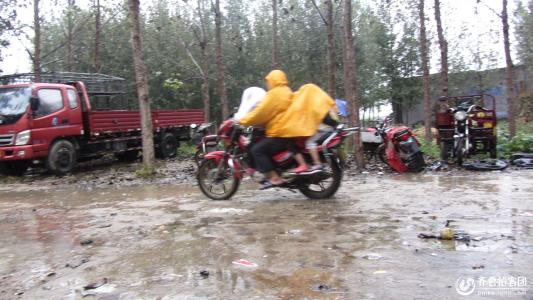 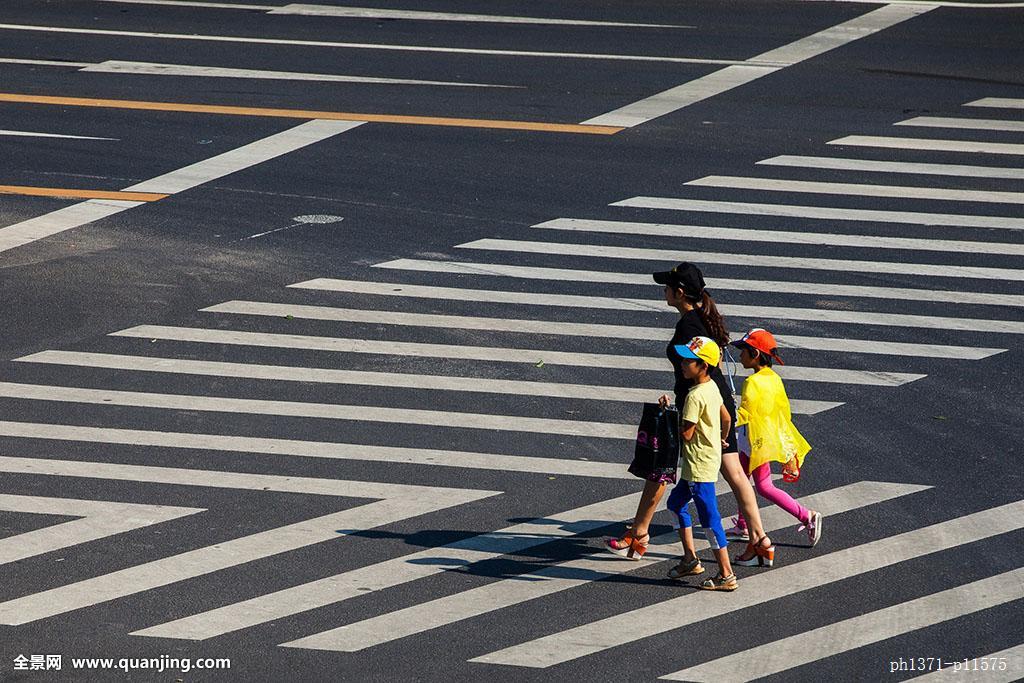 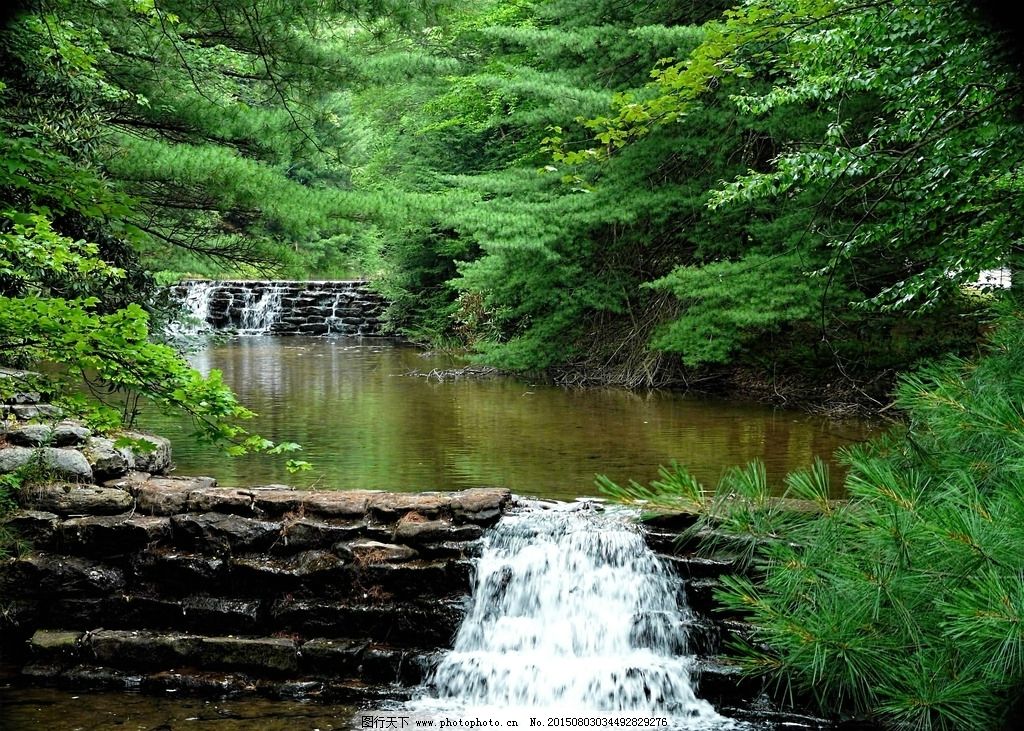 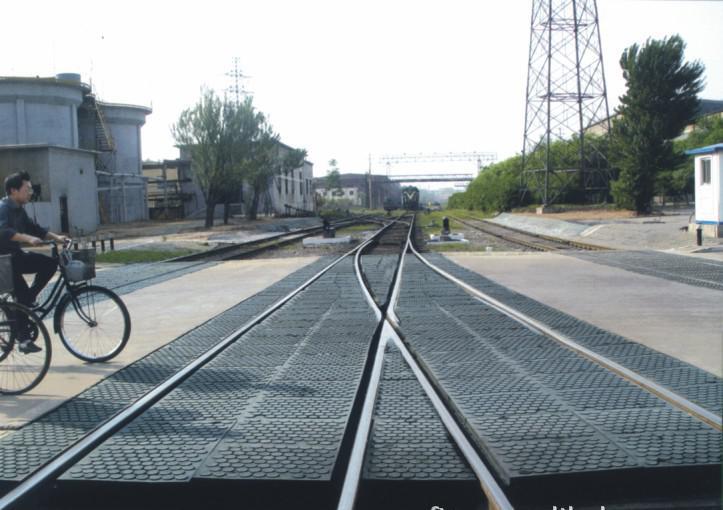